By the numbers
Child Welfare System
Identified Challenges
Keeping Families Together
Disproportionality in every part of the child welfare system
 Opportunity to strengthen effective teaming, parent and child voice in decision making
 Ensuring proactive solutions as often as possible (rather than reactive)
Avenues of Opportunity
Offerings of prevention services and supports
 Child and family teaming – participation of the child, parent and caregiver
 Immediate and supported placement with relatives – upfront family finding and immediate family support and services
Avoid unnecessary removalsKeep children within their communities and families to avoid greater trauma Improve permanency and well-being outcomes
Indicators of Success
Reductions in referrals, substantiations, and entries into foster care
 Increased placement stability 
 Improved health and mental health outcomes and other indicators of child well-being
[Speaker Notes: Frame it as if it’s not CDSS saying it – what problems have stakeholders identified?  Challenges we face?]
Landscape Map Structure
Emergency Placement and Emergency Caregiver $:
Child and Family Teaming and Upfront Family Finding:
Prevention Supports:
RFA or Child-Specific Approval.
Law requires reasonable efforts to avoid removal + new funding to support prevention.
If removal becomes necessary, child can be immediately connected with relative prior to the relative being approved as a resource family.  Emergency Caregiver funding supports child from day of placement.
Child and family voice  regarding what is needed to avoid removal, identify family supports including a relative if removal becomes necessary, support family through reunification or other permanency.
Level of Care Funding to Support Youth.
Intensive Services Foster Care:
Streamlined Access to  Specialty Mental Health Services.
Specialized Care Increments.
Can support a child without necessitating placement change – kin can be ISFC.
Innovative Models of Care.
Wraparound.
Education Supports and FY Liaisons:
Supportive Services (Kinship Navigation):
2083 MOUs for Service Coordination:
Reunification:
School of origin rights, funding for transportation to school of origin.
Emergency Child Care Bridge, Respite, Support Groups, Classes, Extracurricular.
Education Developmental Services, Health Care, Behavioral Health.
- or -  Flexible Approaches to Permanency.
[Speaker Notes: This is the structure that exists on paper but often not in reality.   It provides a landscape map – the landscape of how we intend to support children within their own family structures from before they are ever removed and throughout their time in foster care.  

While there are some gaps in the landscape map itself that need to be addressed through statute or funding – to create new spaces on the board or to address gaps within these different components – the gaps that exist are largely in implementation of all these components to fidelity. 

Respite can be included in ISFC, IMC, or wraparound.]
Why We Have to Get this Right – Disproportionality Within the Child Welfare System
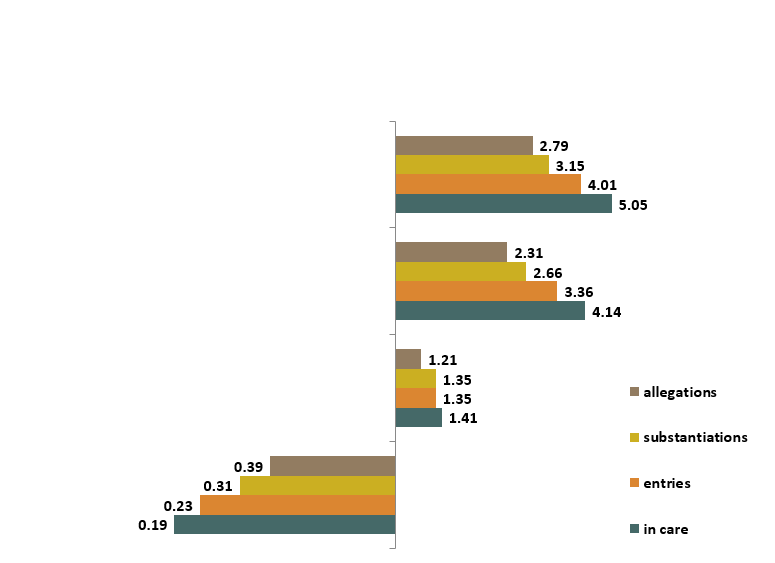 Racial Disparity Indices (General Population)Ethnic Group Disparity Compared with White Children along CW Continuum
Black
Native American
Latino
Asian/PI
White
Child and Family Teaming
Data shows us that we have opportunities for more robust involvement and engagement of the parent, child, caregiver and other important family supports
[Speaker Notes: WHAT we can change – there are lots of indications that we are not using the tools to their fullest potential.]
Level of Care to Support Youth in Family Settings
Why We Have to Get This Right:
Since 2017
53% increase in youth that have a first placement with a relative or extended family member
92% increase in youth whose predominant placement is with a relative or extended family member.
Because Focus on the Child’s Family Works
75% of youth that had their first placement with a relative and are still in care at 12 months are still with that relative
[Speaker Notes: What we can hope to achieve 

Even without all the components operating as they should – just the structure that is in place, the increased attention to family finding and placement, has resulted in a massive increase in use of relatives and we see in the data how stable those placements are.]
Placement with Siblings
51% of children with non-relatives are placed with all of their siblings
73% of children placed with relatives are placed with all of their siblings
Family Engagement
Workable Solutions: Keeping families together
Family Support
Data informed